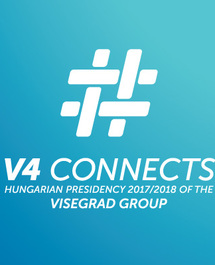 A nagylétszámú bentlakásos intézmények kiváltása, közösségi alapú szolgáltatások szervezése / The deinstitutionalization of large residential institutions and the organization of community-based services
Társadalmi és technológiai innovációk – a fogyatékos emberek teljes körű társadalmi részvétele konferencia
Social and technological innovations – the full participation of persons with disabilities 
2018. március 13-14. 
BUDAPESTI KONGRESSZUSI KÖZPONT
13-14th March 2018
BUDAPEST CONGRESS CENTER
Nyitrai Imre
szociálpolitikáért felelős
helyettes államtitkár

 Imre NYITRAI
deputy state secretary for social affairs
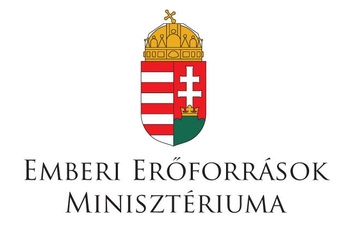 Az örökségünk - Legacy
eltüntetett fogyatékosok / hidden persons with disabilities
borzalmas állapotú épített környezet / built environment with terrible conditions
szűkkörű érdekvédelem / narrow scope advocation
medikális szemlélet / medical approach
szociális törvény 1993 után, esélyegyenlőségi törvény 1998-ban / social act after 1993, act on equal opportunities in 1998
Kereteink – Legislative framework
Magyarország: 1998. évi XXVI. törvény; Országos Fogyatékosságügyi Program / Hungary:  Act XXVI of 1998; National Disability Programme
ENSZ egyezmény (CRPD) 2007. évben / UN CRPD in 2007
Európai fogyatékosságügyi stratégia 2010–2020:  megújított elkötelezettség az akadálymentes Európa megvalósítása iránt / European Disability Strategy 2010-2020: renewed commitment for accessible Europe
Magyarország: 2013. évi V. törvény (Polgári Törvénykönyv) / Hungary: Act V of 2013 (Civil Code)
Dilemmák - Dilemmas
intézményben élők versus családban élők / persons living in institutions versus living with family
hol szeretnénk élni? / where do we want to live?
önrendelkezés vagy pozitív diszkrimináció / self-determination or positive discrimination
súlyosan halmozottan fogyatékos személyek esetei / cases of persons with severe multiple disabilities
Akadályok - Barriers
heterogén célcsoport / heterogenous target group
befogadó közösségek hiánya / lack of inclusive communities
pártpolitikai „előnyök” reményében hangulatkeltés / mood creation in the hope of policy benefits 
lassú szemléletváltás a szolgáltatói oldalon / slow shift of attitude in the service provider side
humán erőforrás problémák / HR problems
Változatlan célok és értékek -  Settled goals and values
alapértékek: önrendelkezés és emberi méltóság tisztelete, teljes és hatékony társadalmi részvétel és befogadás elve, nők és a férfiak közötti egyenlőség elve, fogyatékos gyermekek fejlődő képességeinek tisztelete, a felépülés értékei és a rehabilitáció elve, egyenlő esélyű hozzáférés, egyetemes tervezés, „Semmit rólunk, nélkülünk” elve, ésszerű alkalmazkodás, hátrányos megkülönböztetéstől való mentesség / basic values: self-determination and respect of human dignity, full and effective participation in society and the principle of inclusion, gender equality, respect of children’s developing skills, principles of recovery and rehabilitation, equal opportunities for accessibility, design for all, „Nothing about us, without us” principle, reasonable accomodation, antidiscrimination
Változatlan célok és értékek -  Settled goals and values
önálló életvitel kereteit kialakítani és fenn is tartani / create and maintain a framework for indpendent living

összeegyeztetni a biztonságot és a szabadságot / to comply security and freedom

személyközpontú változási folyamat  / person-centered process
Kiváltás, kitagolás - Deinstitutionalization
Országos Fogyatékosságügyi Program (Parlament) / National Disability Programme (Parliament)
A fogyatékos személyek számára ápolást-gondozást nyújtó szociális intézmények kiváltása Magyarországon (Kormányzat, stratégia) / DI of social institutions providing nursing and care for persons with disabilities (Government, strategy)
hiányzó cselekvési terv (EFOP-os, EU-s programok + hazai forrás) / Lacking action plans (HRDOP, EU programs + national sources)
A megvalósítás útján - On the way to implementation
állami fenntartásba kerülő tömeg intézmények / state – maintained large institutions
infrastrukturális és humán erőforrás fejlesztések / infrastructural and HR developments
létrehozott szervezeti rendszer (koordináció, monitoring) / created organizational system (coordination, monitoring)
szolgáltató rendszer elemeinek erősítése (támogató szolgálat, közösségi ellátás, támogatott lakhatás) / strengthening  the elements of the services system (support service, community supply, supported living)
szabályozók, támogató projektek / regulations, supporting projects
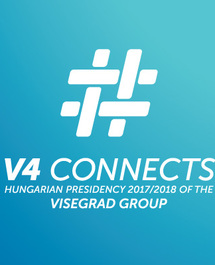 A nagylétszámú bentlakásos intézmények kiváltása, közösségi alapú szolgáltatások szervezése / The deinstitutionalizaton of large residential  institutions and the organization of community-based services
Társadalmi és technológiai innovációk – a fogyatékos emberek teljes körű társadalmi részvétele konferencia / Social and technological innovations – the full participation of persons with disabilities

2018. március 13-14. 
BUDAPESTI KONGRESSZUSI KÖZPONT
13-14th March B
UDAPEST CONGRESS CENTER
Nyitrai Imre
szociológus, szociálpolitikus
c. főiskolai docens
Imre Nyitrai
sociologist, social policy expert
t. associate professor
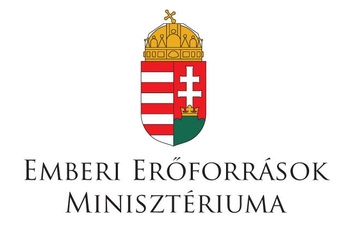